Три вида детали
Построение
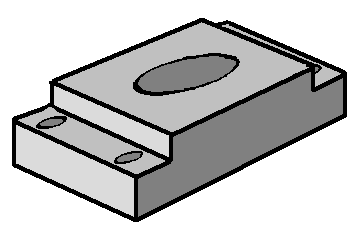 Автор работы- учитель  МБОУ «Иртовская ООШ»
Вяткина Ольга Владимировна
Цель- научить последовательно выполнять виды детали.
Закрепить знания о прямоугольном проецировании;
Закрепить знания о проецировании на три плоскости;
Повторить знания о линиях чертежа;
Развивать пространственное мышление;
Вид сверху
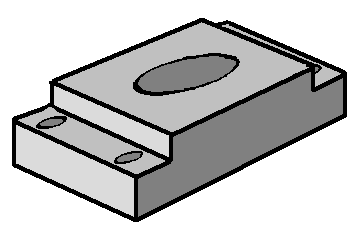 Вид сбоку
Вид спереди
Вид спереди
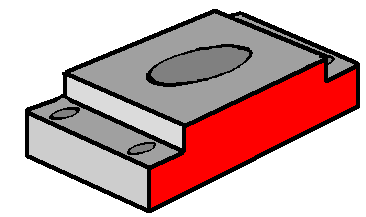 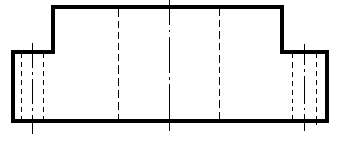 Вид сверху
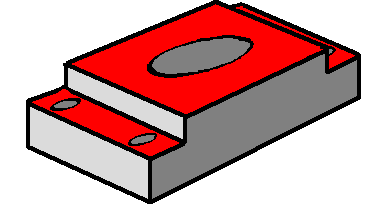 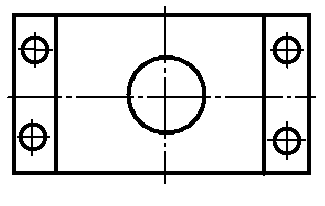 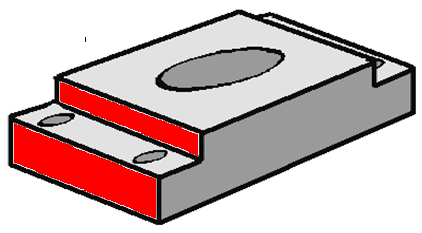 Вид сбоку
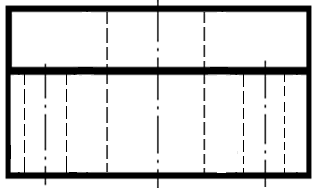 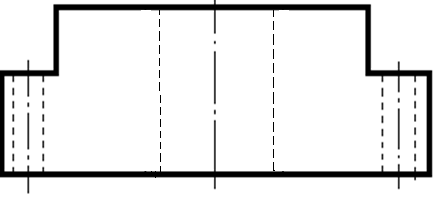 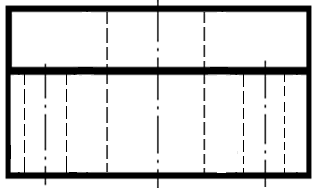 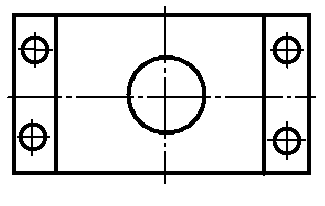 Все виды строятся по линиям проекционной связи